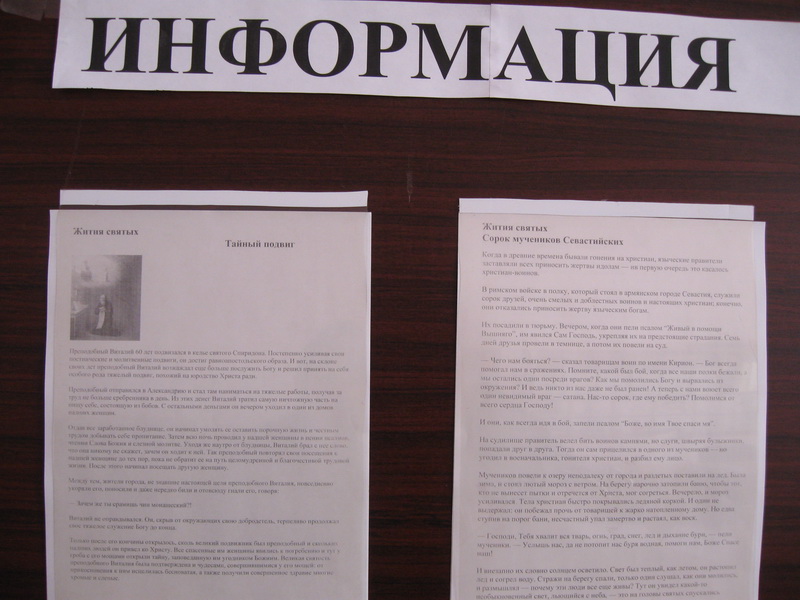 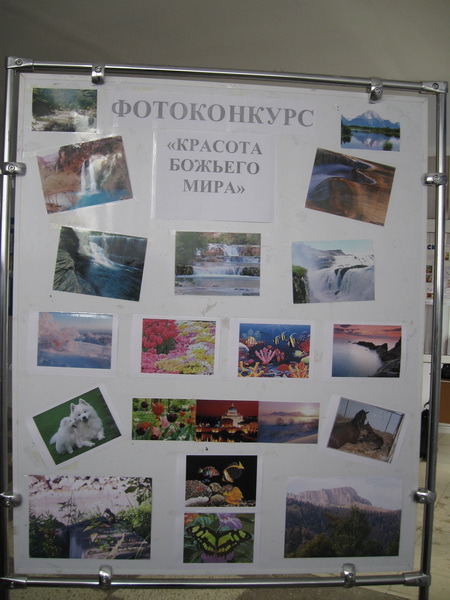 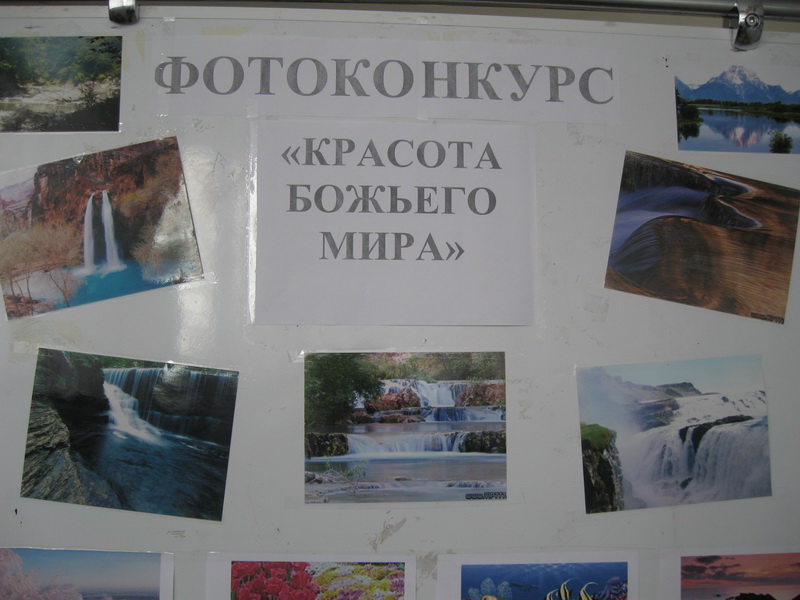 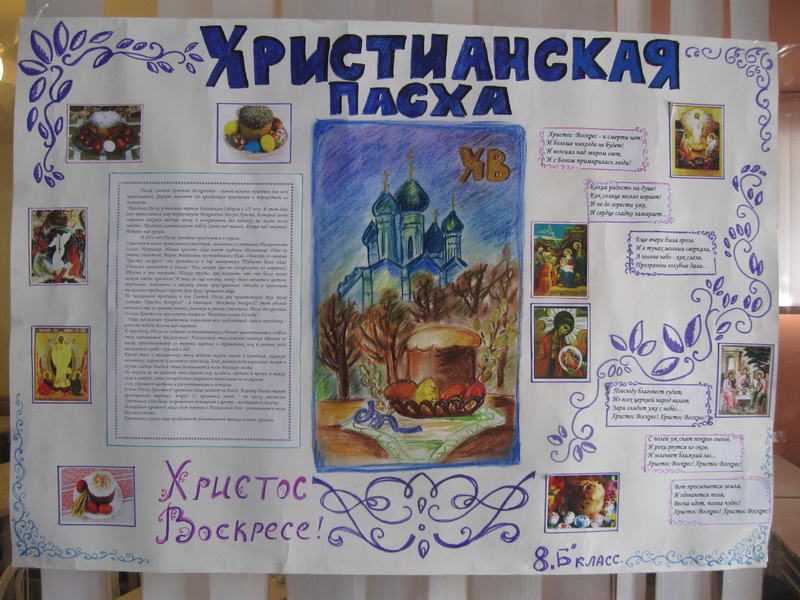 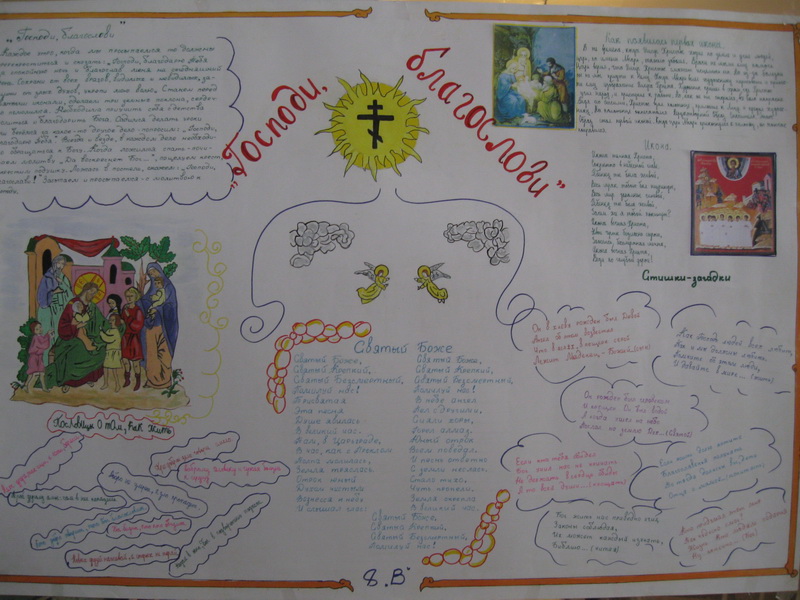 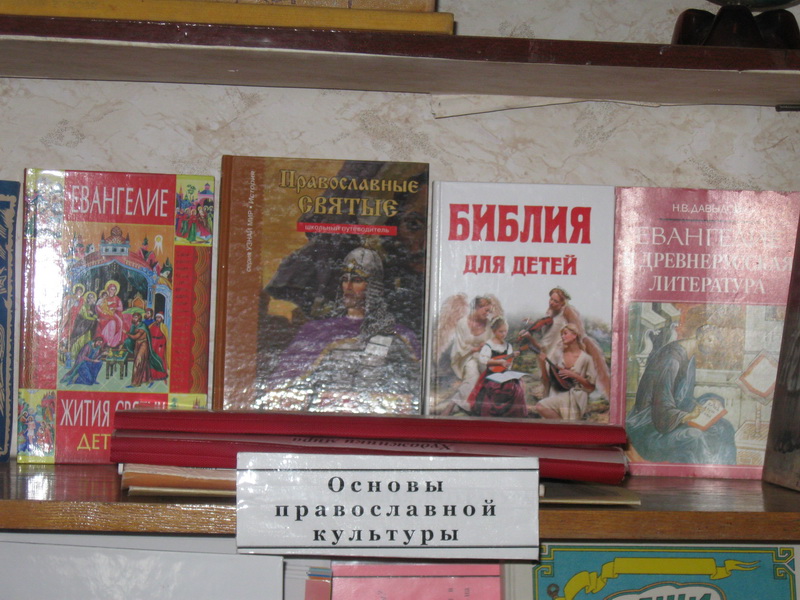 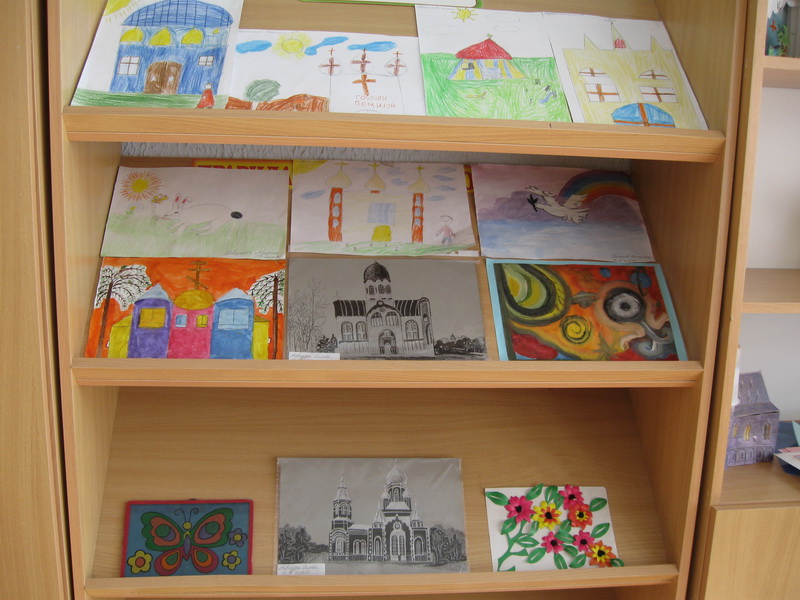 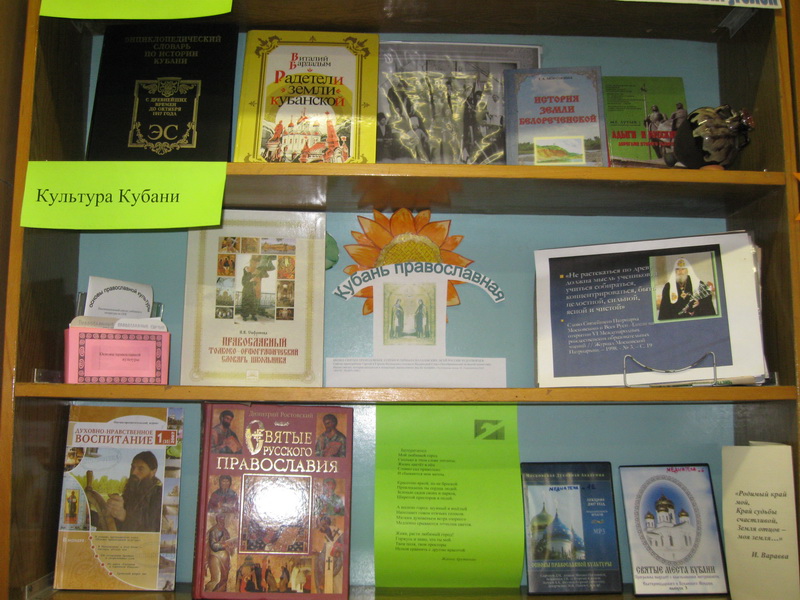 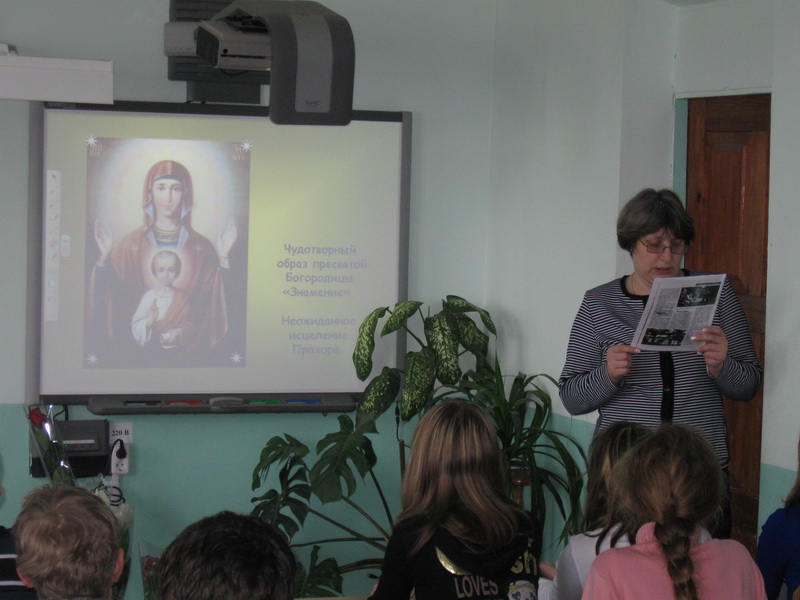 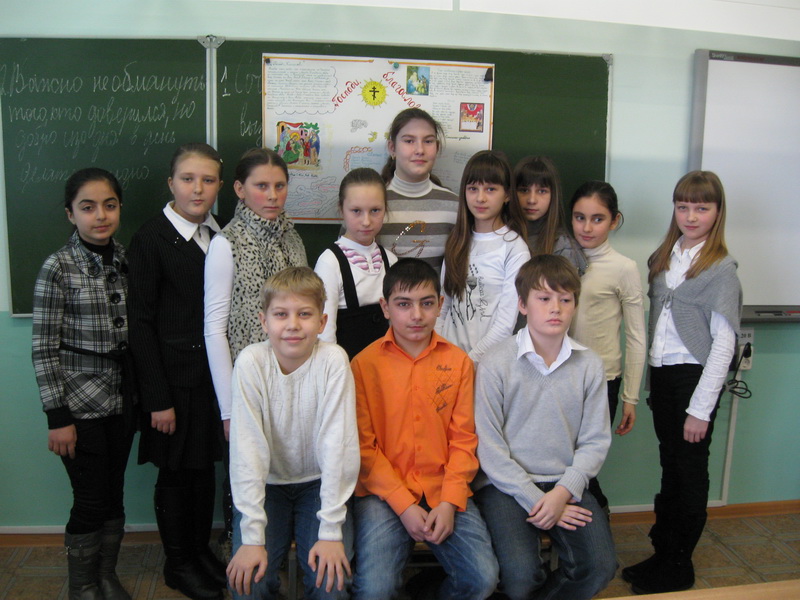 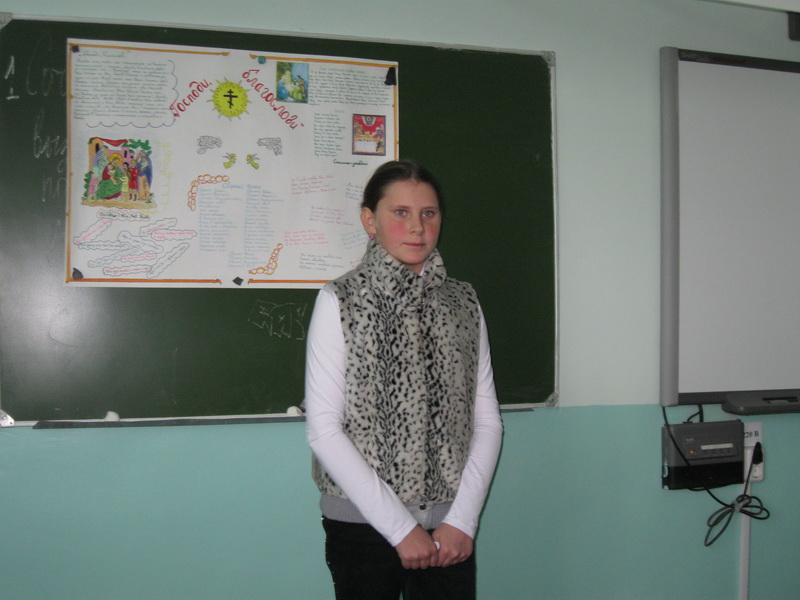 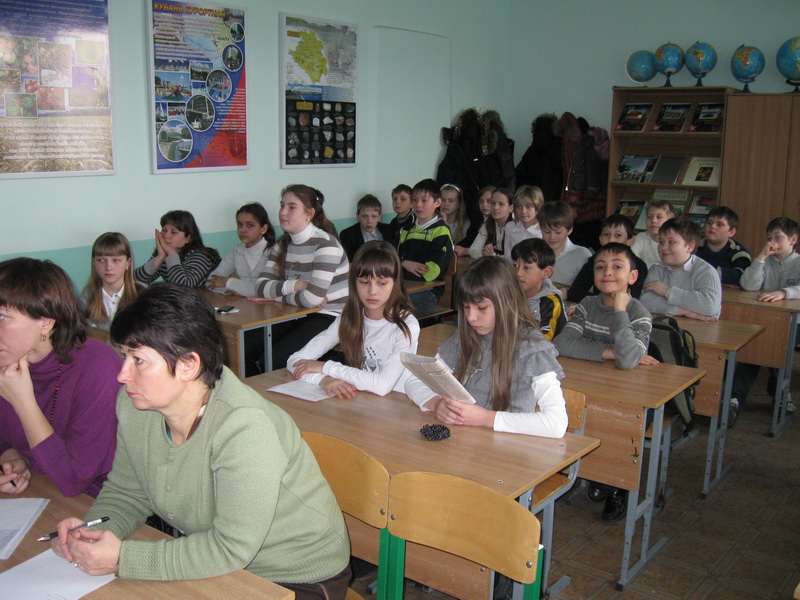 Жюри конкурса
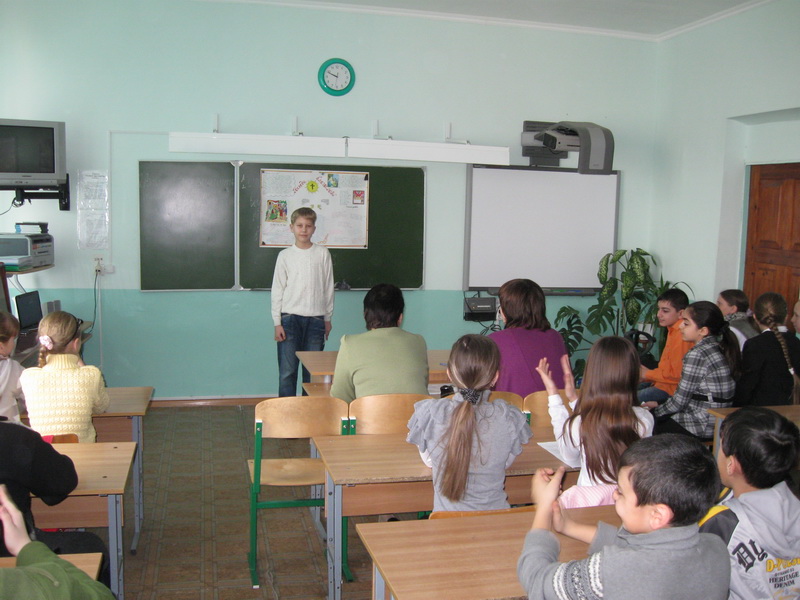 Конкурс чтецов
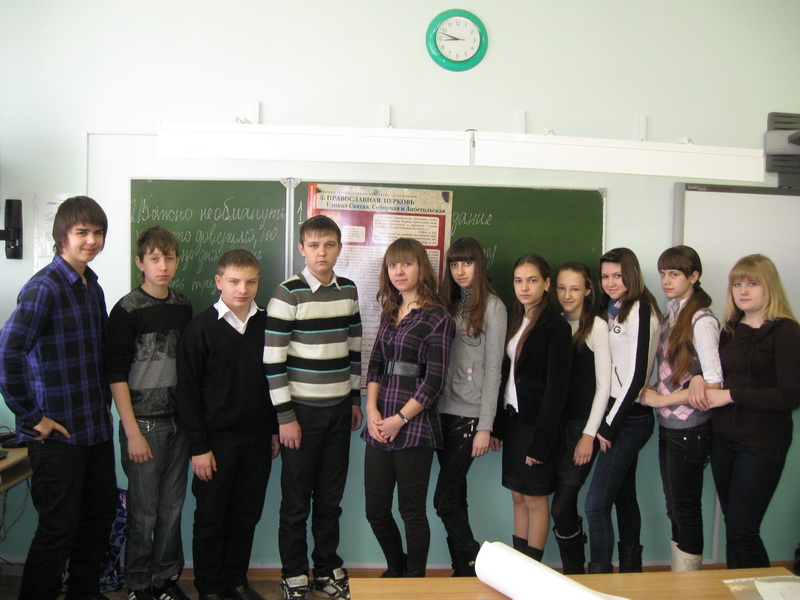 Участники конкурса  по ОПК
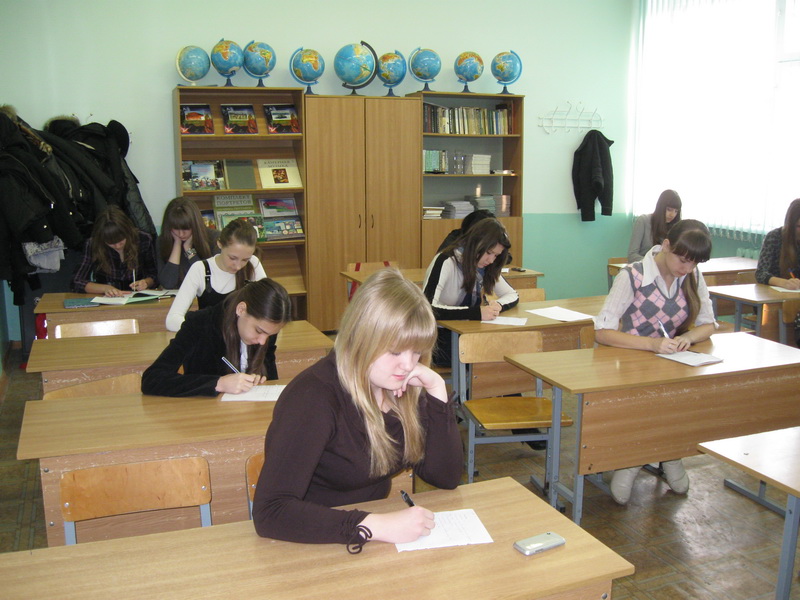 Викторина по ОПК